HOW TO FIND 
RESEARCH PROJECT PAPER
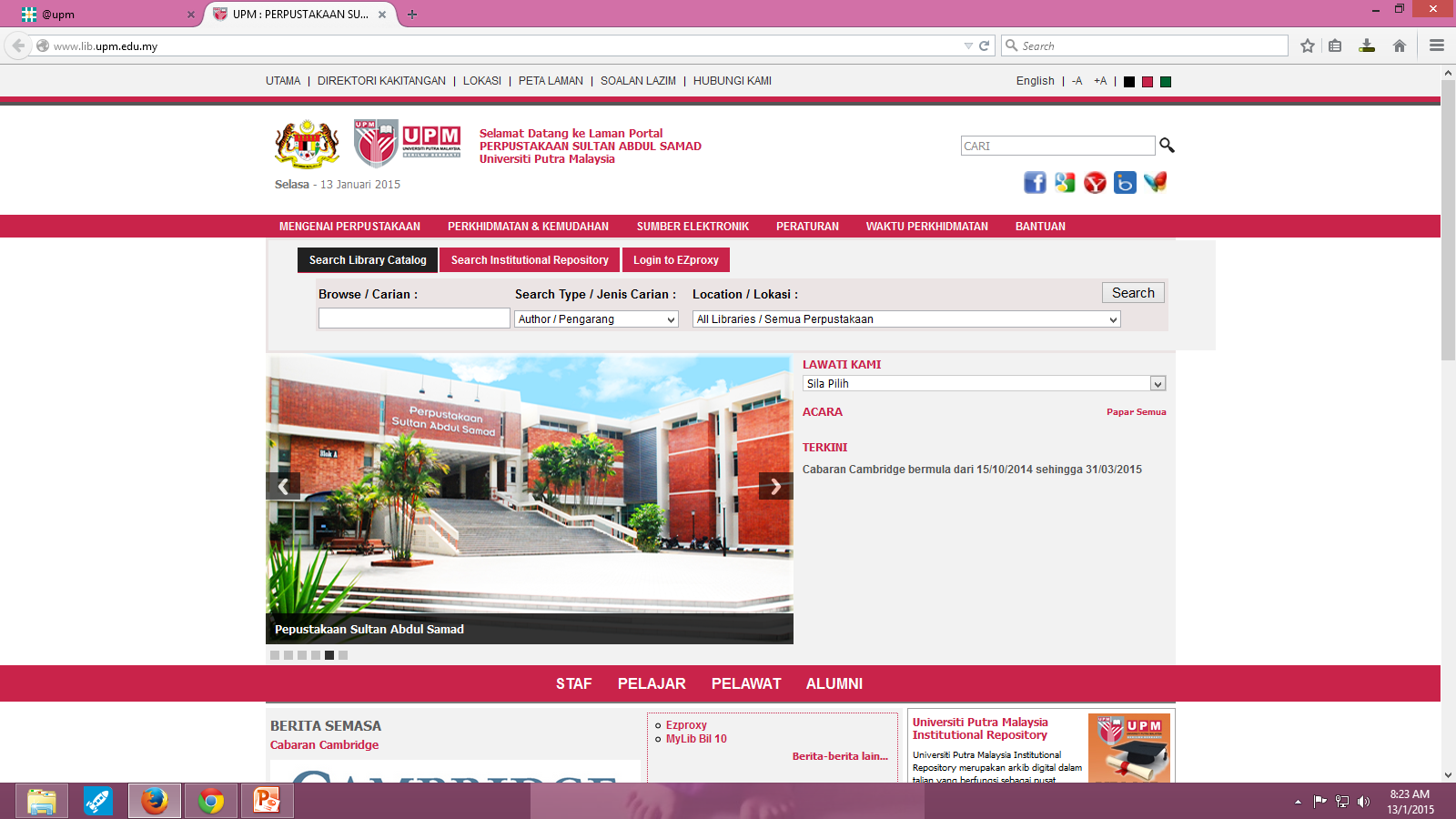 Click here to begin
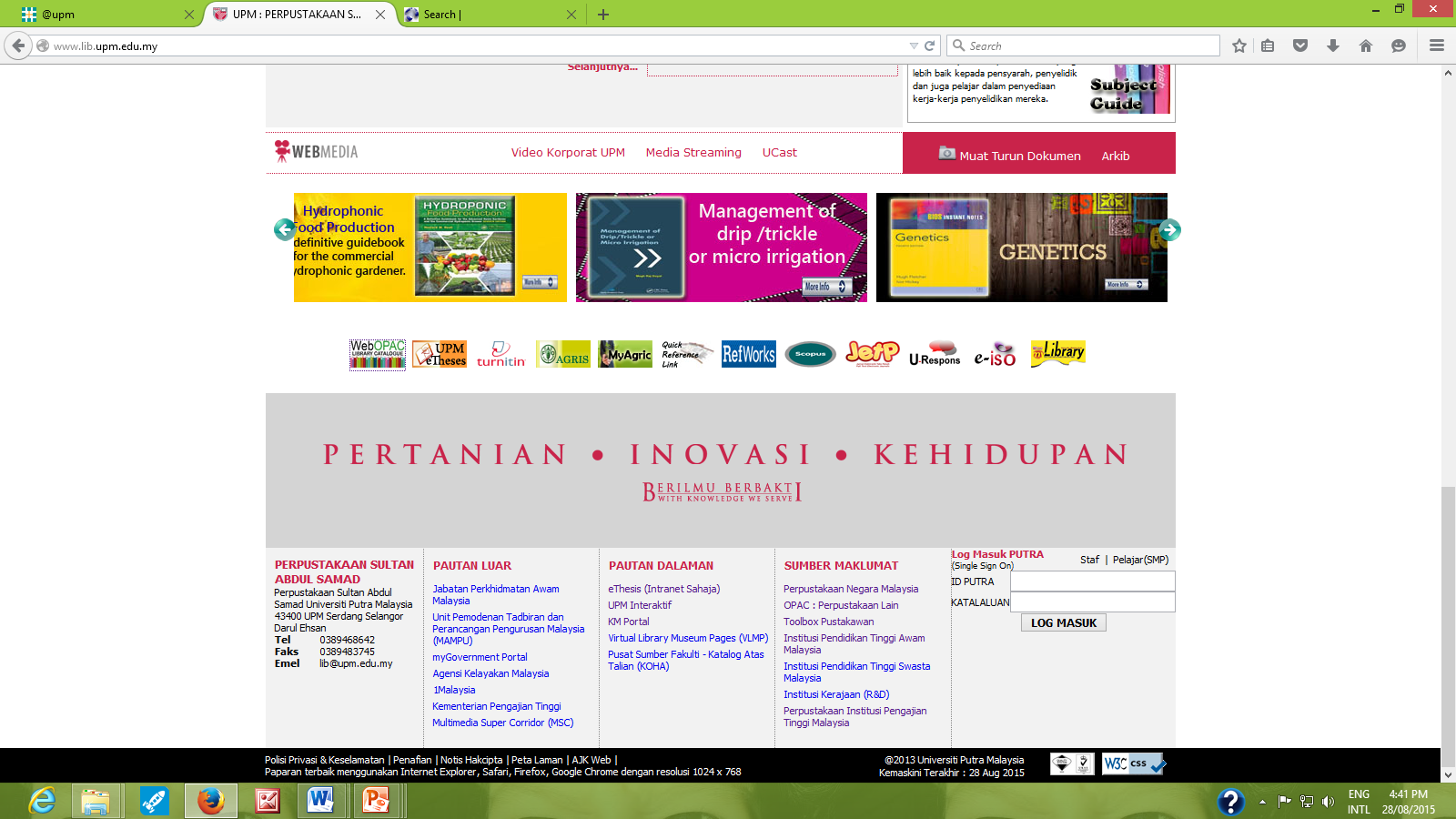 RESEARCH PROJECT PAPER
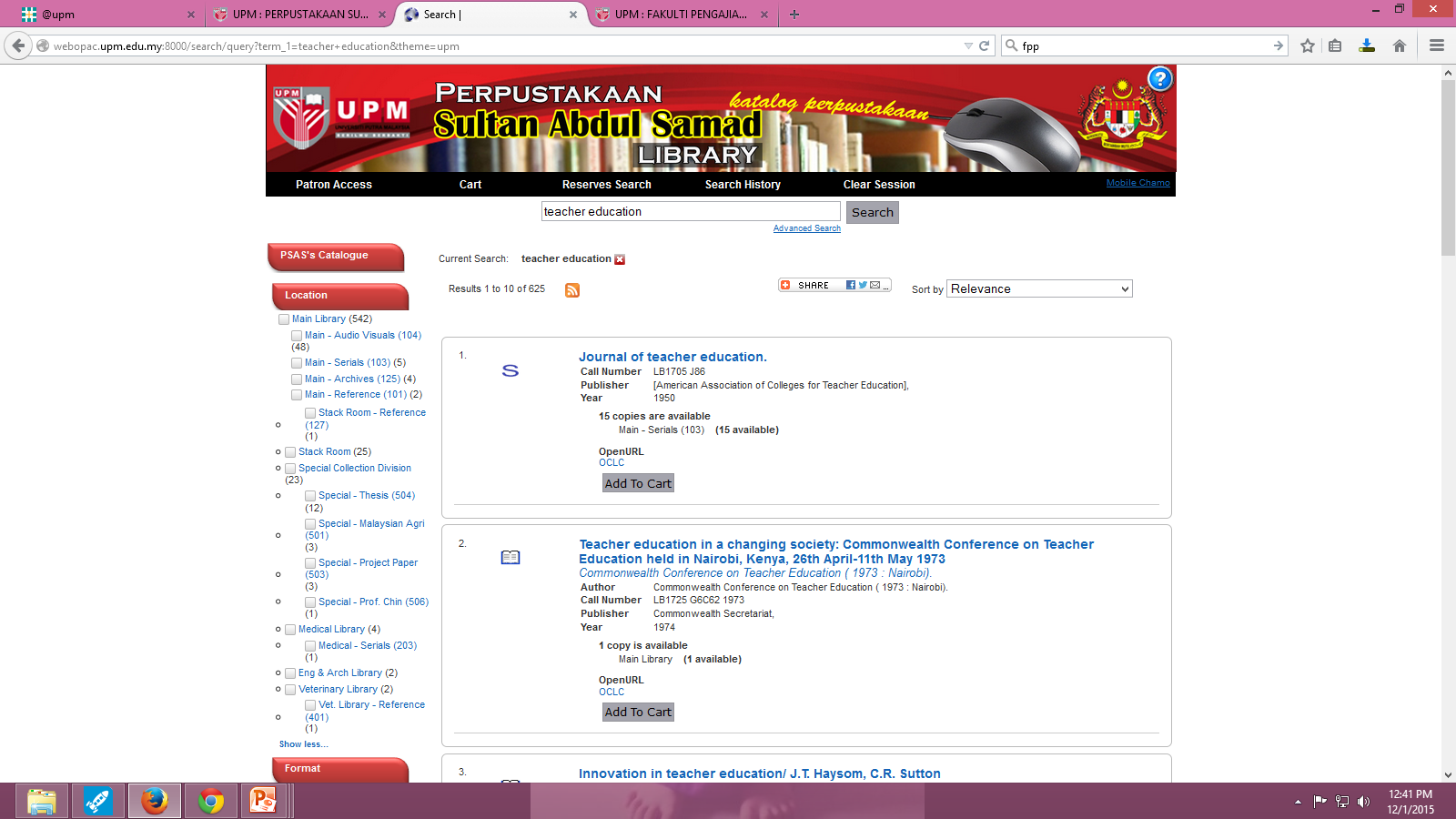 Let’s try the following term:
Teacher education.
1
2
Type search term in the   browse box   
         e.g  “teacher education”

2. Click  Search 

3. From the left panel, users may select  by  Location :                      e.g  “Special – Project Paper”
3
RESEARCH PROJECT PAPER
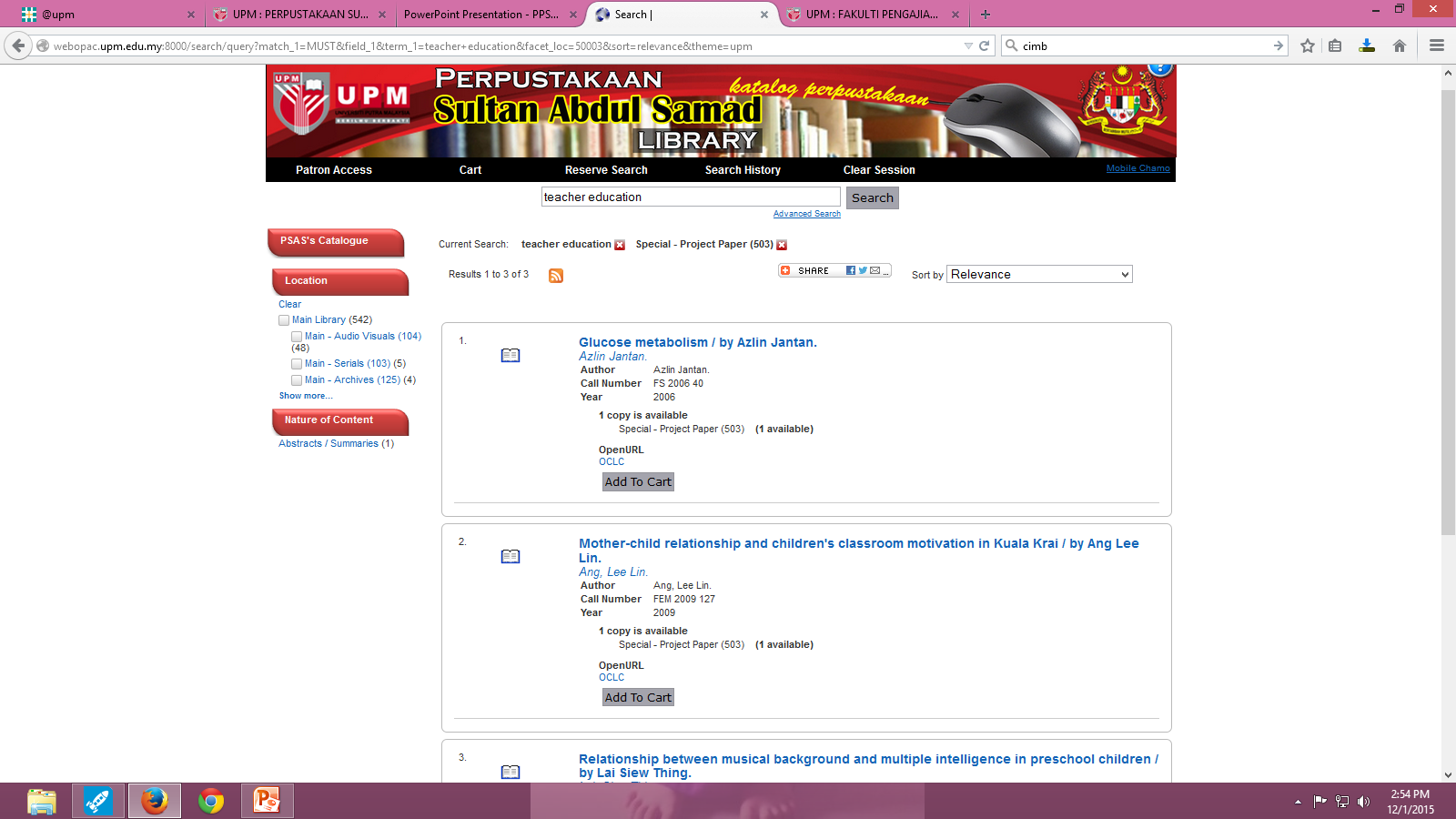 RESULT PAGE
4. Click  on “Title”’  for  information details
4
RESEARCH PROJECT PAPER
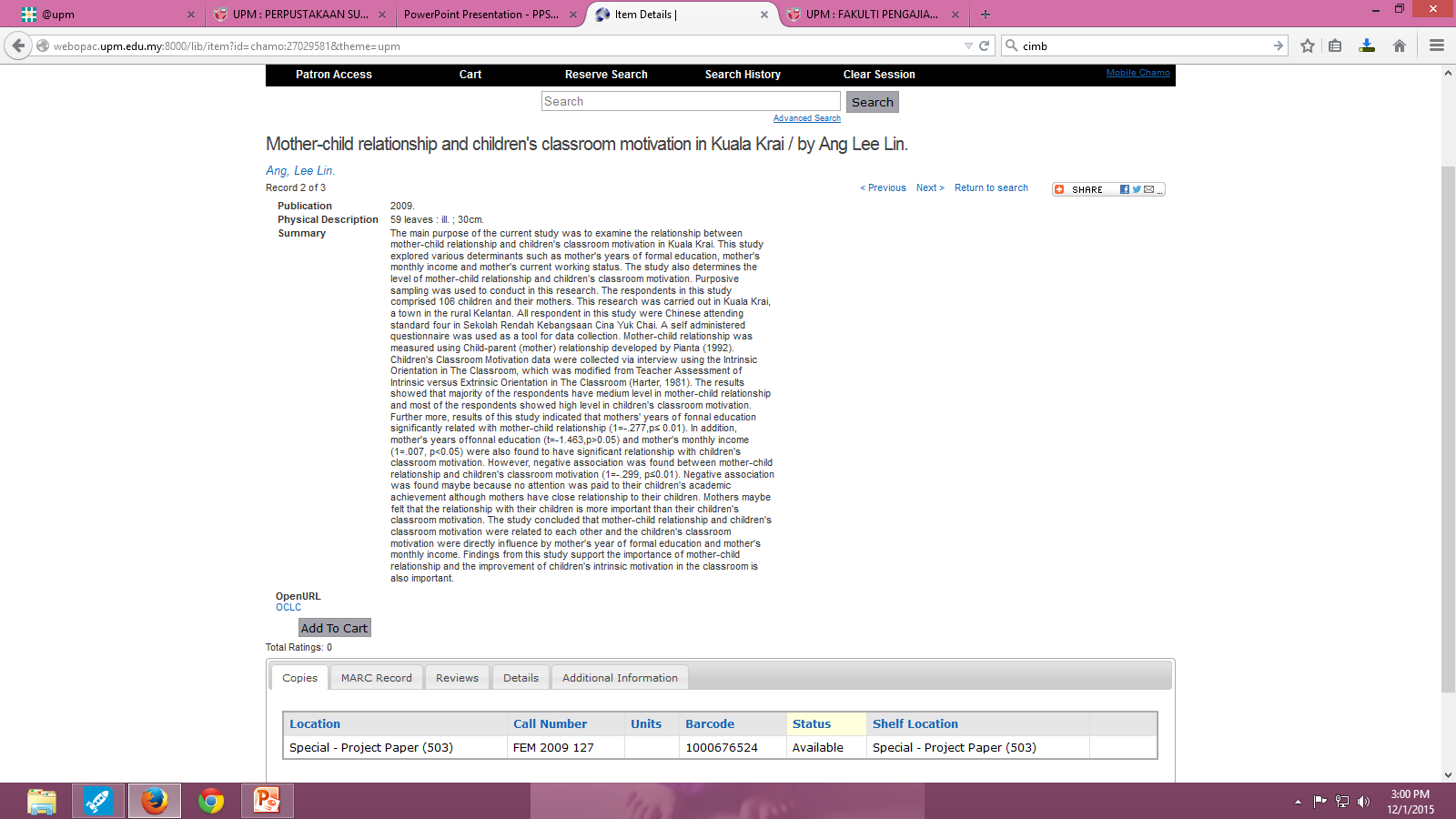 Item Full Record 
     Interface
Location: Indicate the location of item 

Call number: to locate the
material on the shelf

Status: to indicate either the material is available or on loan or other status